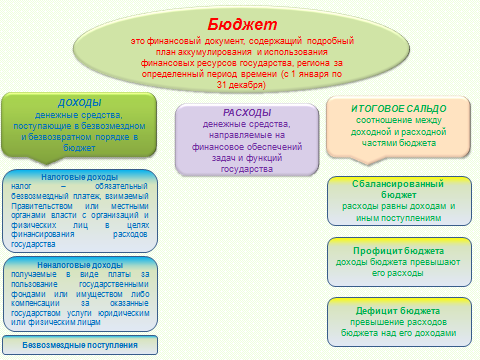 Структура бюджета
Доходы
Налоговые доходы
Неналоговые доходы
Безвозмездные поступления (платежи от другого бюджета в форме межбюджетных трансфертов)
Расходы
Общегосударственная деятельность
Национальная оборона
Судебная власть, правоохранительная деятельность и обеспечение безопасности
Национальная экономика
Охрана окружающей среды
Жилищно-коммунальные услуги и жилищное строительство
Здравоохранение
Физическая культура, спорт, культура и средства массовой информации
Образование
Социальная политика
Направления использования профицита (превышение доходов над расходами)
Привлечение и погашение заимствований на внутреннем рынке
Операции по гарантиям местных исполнительных и распорядительных органов
Предоставление и возврат бюджетных кредитов, ссуд, займов
Изменение остатков бюджета
Особенности формирования  бюджета Бешенковичского района на 2021 год
Доходы и расходыБешенковичского района на 1 января 2021 года
П О Я С Н И Т Е Л Ь Н А Я  З А П И С К А
	к отчету об исполнении бюджета Бешенковичского района   за первое полугодие 2021 года

          За первое полугодие 2021 года в бюджет района поступило 5 513,1 тыс. рублей собственных доходов, что составляет 41,5 % от годового плана.
          Основной удельный вес в собственных доходах занимают: 64,5 % – подоходный налог, 17,9 % – налог   на    добавленную стоимость, 9,4 % – налог на недвижимость, 7,7 % – компенсация расходов государства, 2,1 % – единый налог для производителей сельскохозяйственной продукции, 3,1 % – налог при упрощенной системе налогообложения. 
         Мобилизовано в бюджет района в рамках действующего законодательства дополнительных   доходов   в размере 222,3 тыс.  рублей, в том числе за счет повышения ставок по налогу на недвижимость 211,2 тыс.  рублей, по земельному налогу   11,1 тыс.  рублей. 
          От основных бюджетообразующих предприятий района за 1 полугодие 2021 года поступило на 1 564,3 тыс. рублей меньше, чем в 2020 году, в том числе поступило от: ГЛХУ «Бешенковичский лесхоз» – 241,1 тыс. рублей; НПП «Белкотломаш» – 71,5 тыс. рублей; СООО «Нативита» предъявила к возврату переплаченный налог на прибыль в сумме 743,5 тыс. рублей; ДКУСП «Бешенковичская ПМК41» –  8,9 тыс. рублей; УКП ЖКХ «Бешенковичский коммунальник» – 194,9 тыс. рублей; Филиал «Бешенковичское дорожное ремонтно-строительное управление №110 КУП «Витебскоблдорстрой» – 25,3 тыс. рублей; КУП «Бешенковичское ПМС» – 35,1 тыс. рублей.
            На финансирование расходов бюджета района за 1 полугодие 2021 года было направлено средств в сумме     15 221,1 тыс. рублей или 52,4 % к плановым ассигнованиям. В целом бюджет района сохранил свою социальную направленность, на отрасли социальной сферы направлено    11 643,8 тыс. рублей или 76,5 % от всех расходов.              Наибольший удельный вес в расходах бюджета  составляют расходы  по   заработной плате с начислениями в сумме 10 185,7 тыс. рублей или 66,9 % от всех расходов. Всего на социально-защищенные статьи направлено 13 050,8 тыс. рублей или 85,7 % от всех расходов. 	
            На 1 июля 2021 г. задолженность по всем видам долговых обязательств в целом по району составила 1 215,9 тыс. рублей. Прямой долг органов местного управления и самоуправления составляет 839 300,00 рубля, в том числе облигационные займы – 712,7 тыс. рублей. Гарантированный долг –  503,2 тыс. рублей.
Кредиторская задолженность  на 1 июля 2021 года составила 134,2 тыс. рублей, в том числе по социально-значимым статьям 70,7 тыс. рублей. Просроченная кредиторская задолженность на 01.07.2021 г составила – 29,4 тыс. рублей, по социально-значимым статьям  9,8 тыс. рублей.
            Бюджет района является дотационным. Собственные поступления за 1 полугодие 2021 год составили 5 513,1 тыс. рублей или 41,8 %, безвозмездные поступления (в т.ч. дотация)  - 7 388,7 тыс. рублей или 58,2 %.
Консолидированный бюджет исполнен с дефицитом, и на 1 июля 2021 года он составил 2 024,7 тыс.рублей.